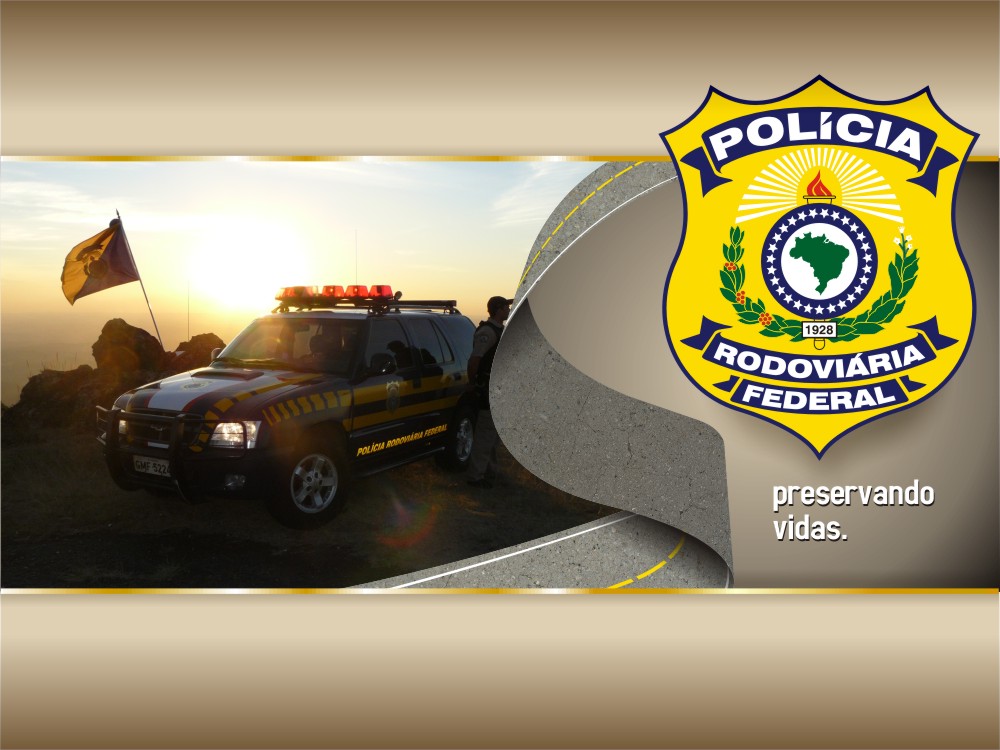 ESTATÍSTICAS E A FISCALIZAÇÃO
MINISTÉRIO DA JUSTIÇA 
POLÍCIA RODOVIÁRIA FEDERAL
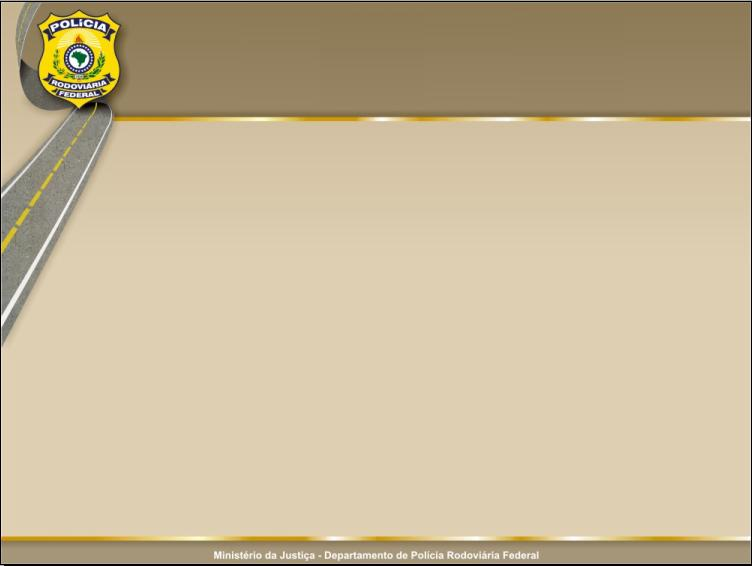 ESTATÍSTICAS
ACIDENTES POR TIPO – JAN A AGO 2012
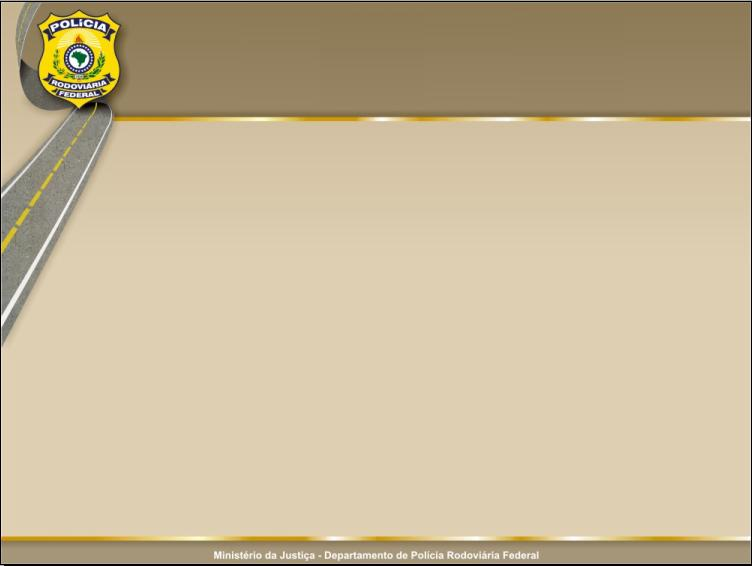 ESTATÍSTICAS
ACIDENTES POR TIPO – JAN A AGO 2012
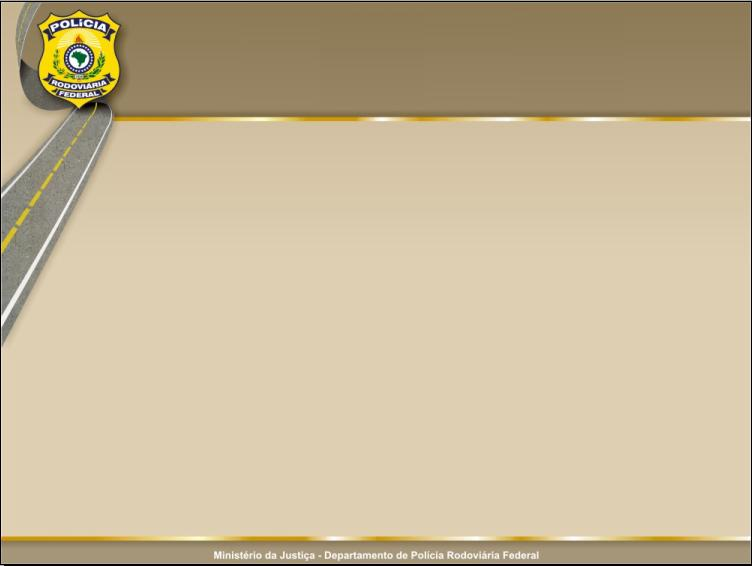 ESTATÍSTICAS
ACIDENTES POR DIA DA SEMANA – JAN A SET 2012
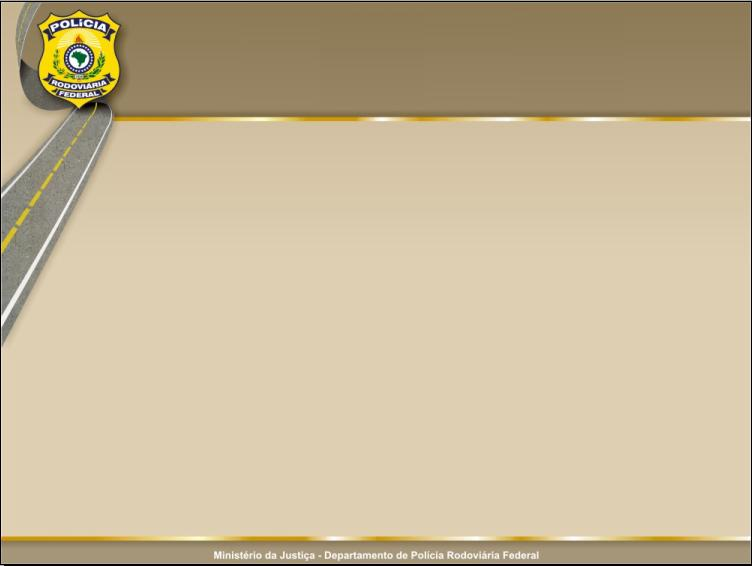 ESTATÍSTICAS
VEÍCULOS DE CARGA
34,67%
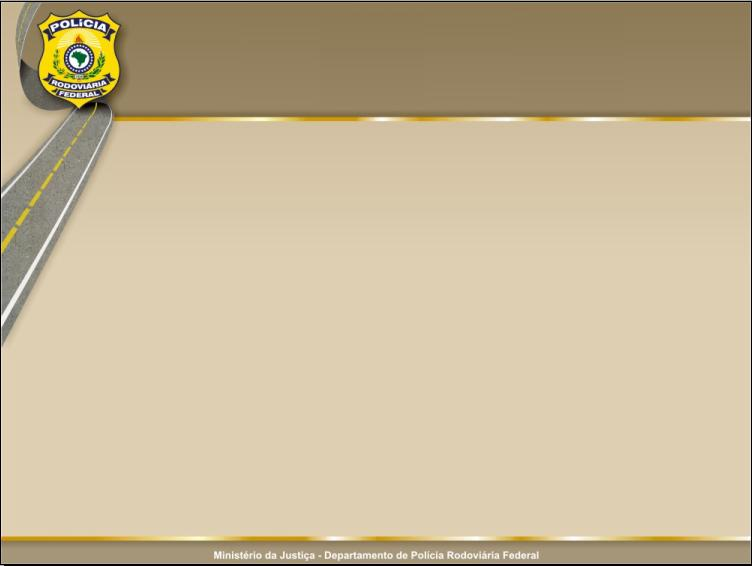 ESTATÍSTICAS
VEÍCULOS DE CARGA
14,37%
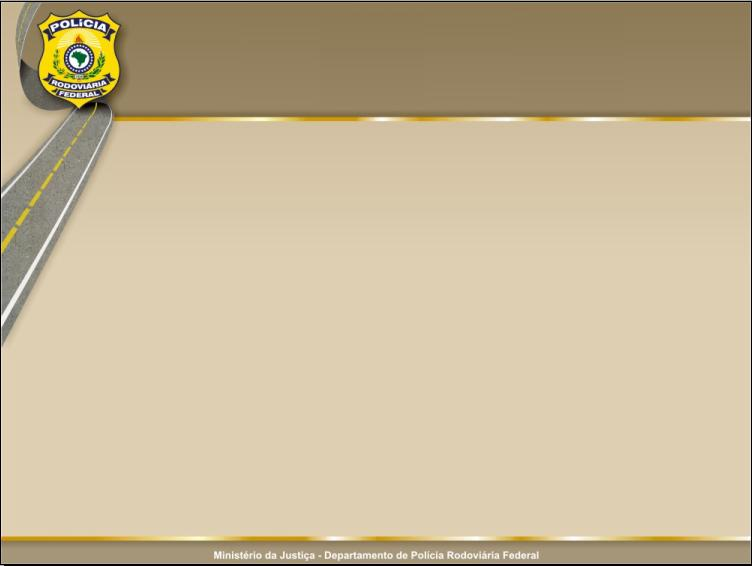 ESTATÍSTICAS
CAUSA DOS ACIDENTES – JAN A SET 2012
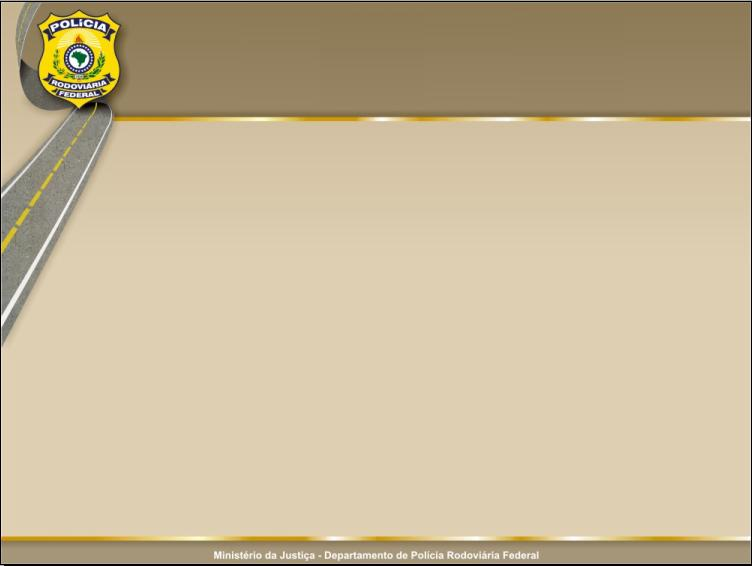 ESTATÍSTICAS
ACIDENTES POR ESTADO – JAN A SET 2012
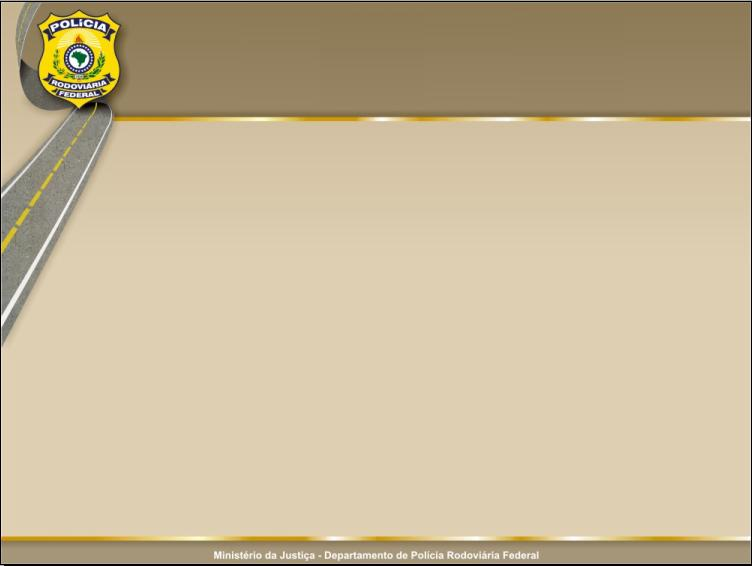 ESTATÍSTICAS
ACIDENTES POR ESTADO – JAN A SET 2011
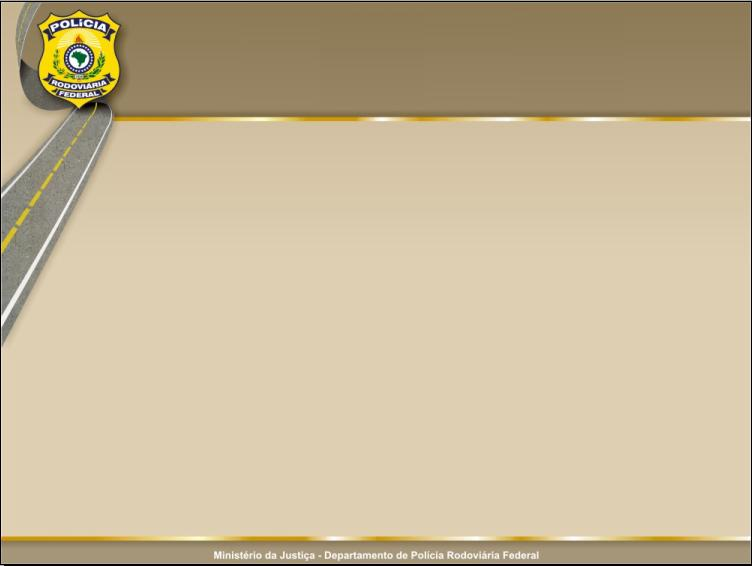 ESTATÍSTICAS
TRECHOS MAIS CRÍTICOS DE ACIDENTES – JAN A SET 2012
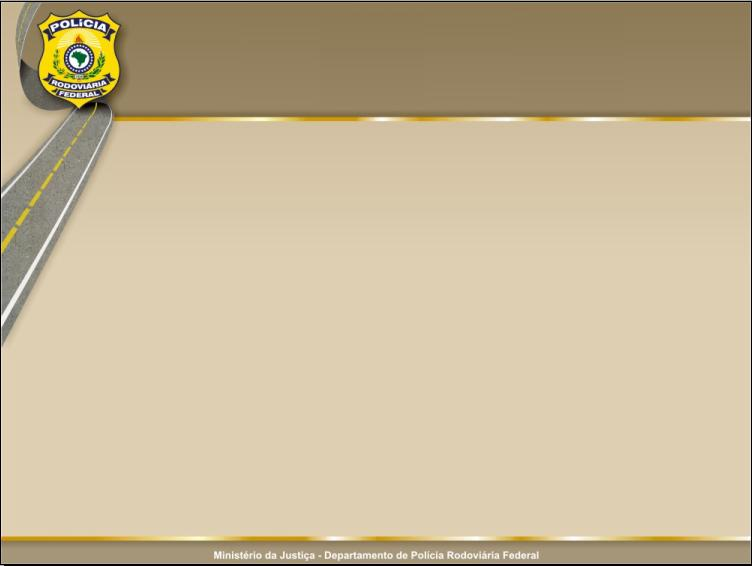 FISCALIZAÇÃO
- PUNITIVA
- EDUCATIVA
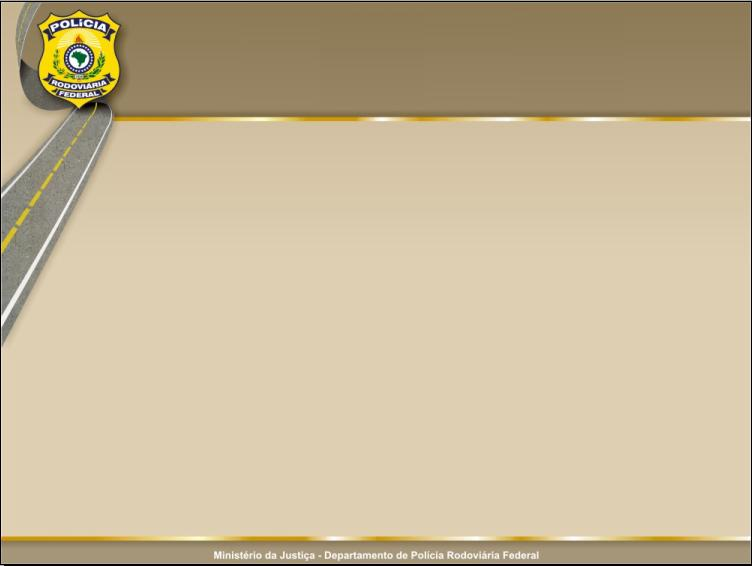 FISCALIZAÇÃO
- PUNITIVA
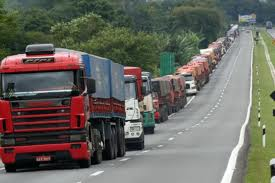 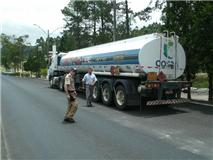 GERAL
CONDUÇÃO
DOCUMENTAÇÃO
EQUIPAMENTOS

Obs.: conforme dados estatísticos
ESPECÍFICA
PRODUTOS PERIGOSOS
EXCESSO DE PESO
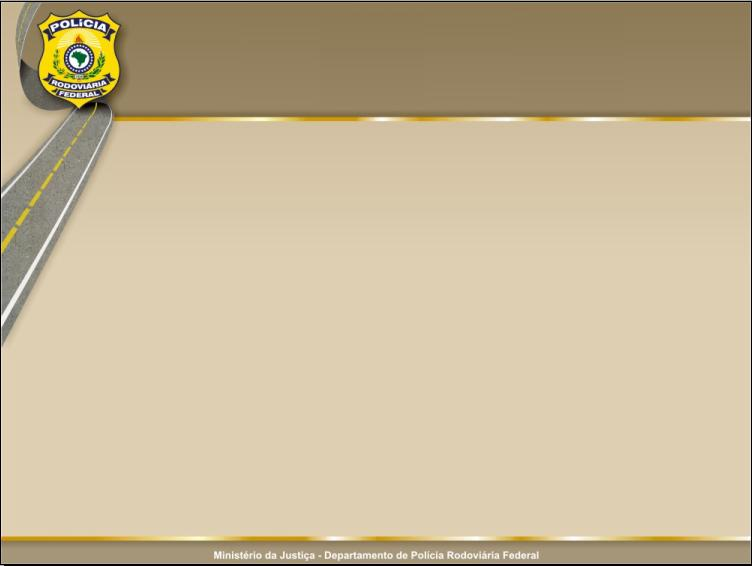 FISCALIZAÇÃO
- EDUCATIVA – COMANDO DE SAÚDE
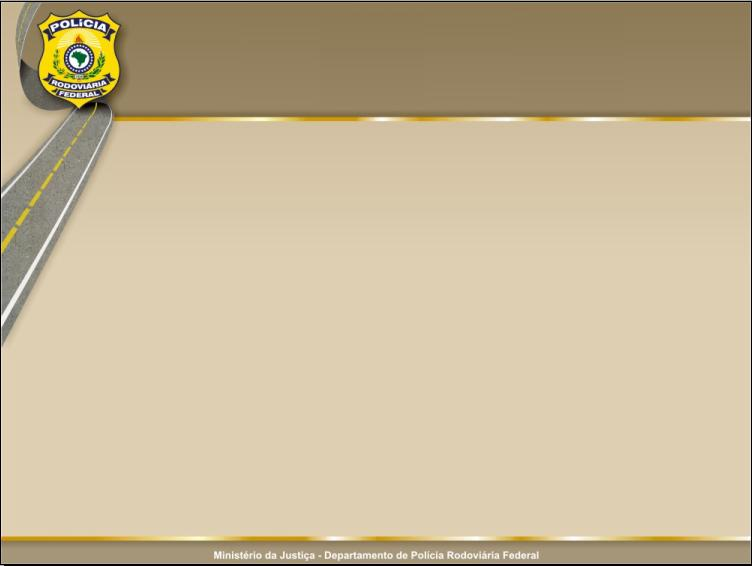 FISCALIZAÇÃO
- EDUCATIVA – COMANDO DE SAÚDE
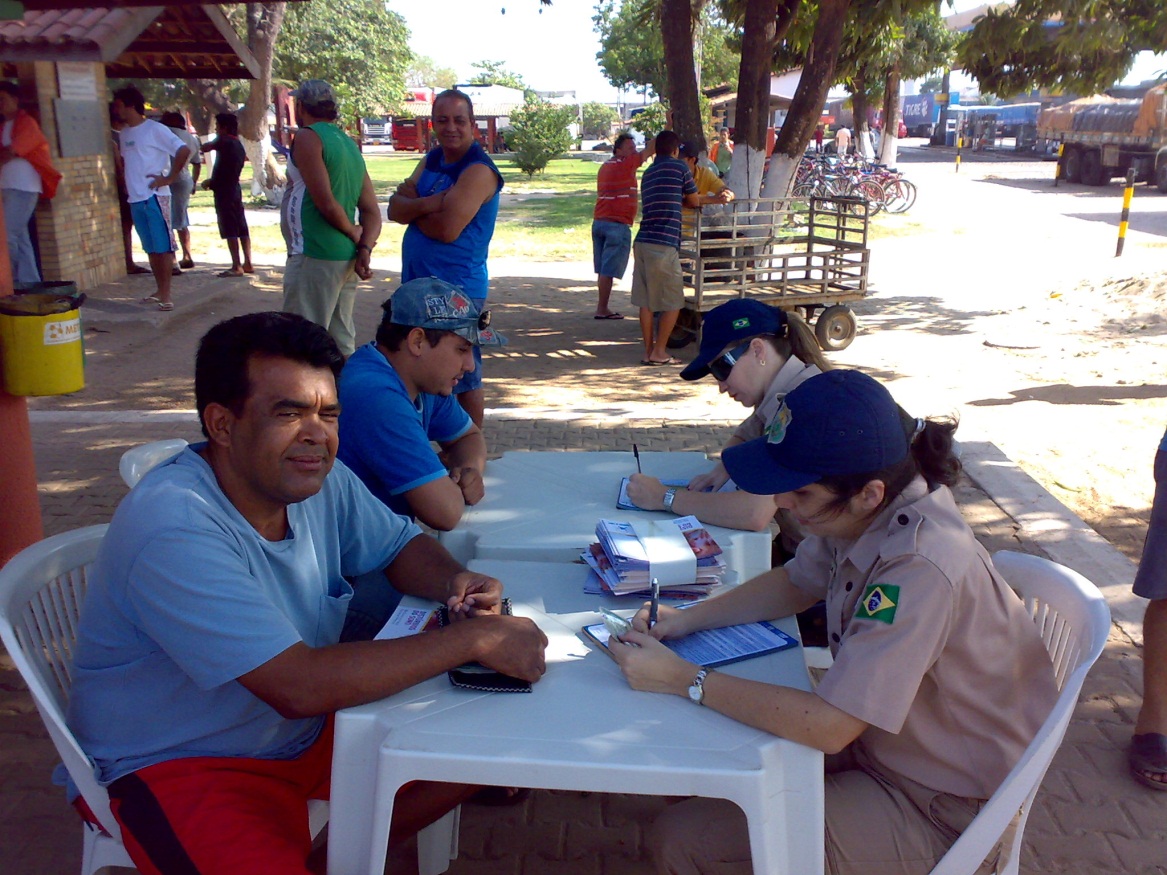 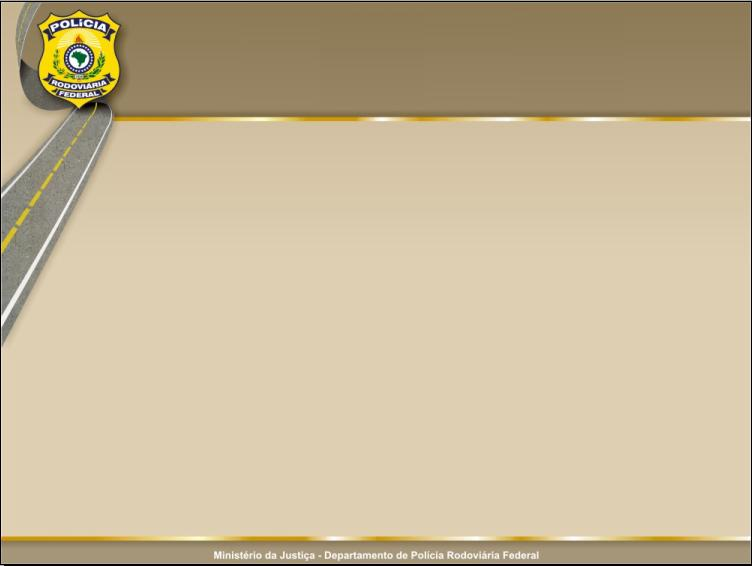 FISCALIZAÇÃO
- EDUCATIVA – COMANDO DE SAÚDE
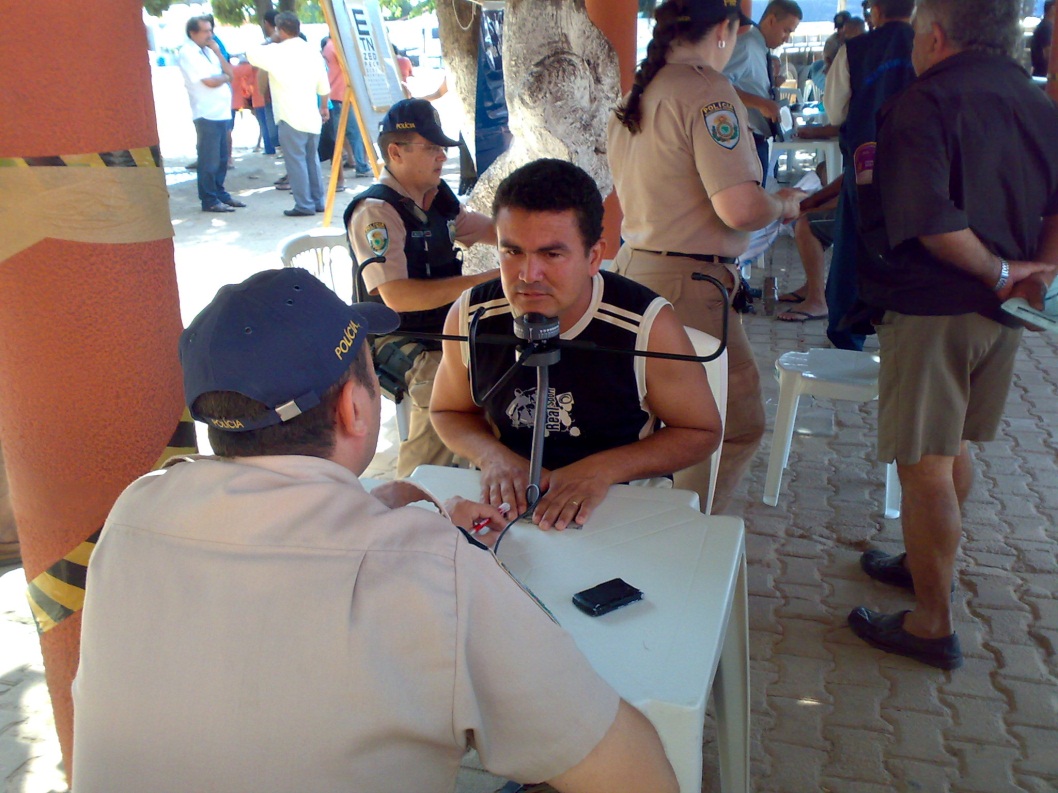 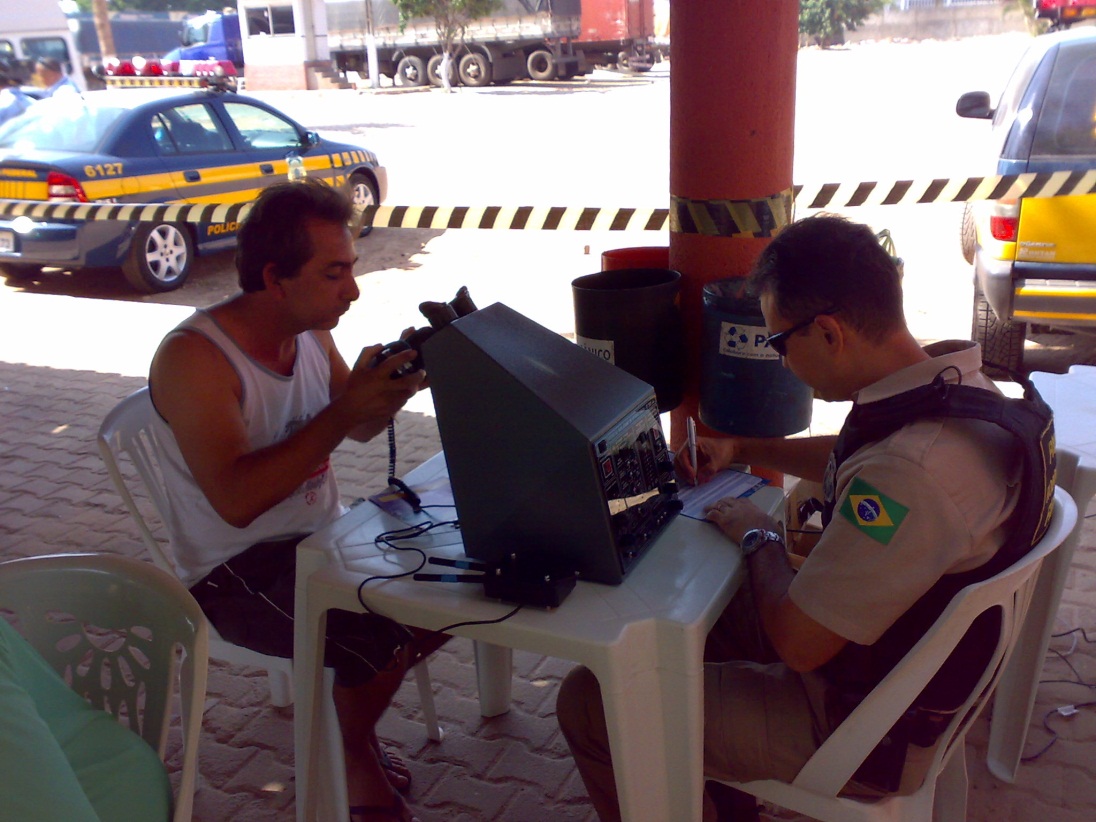 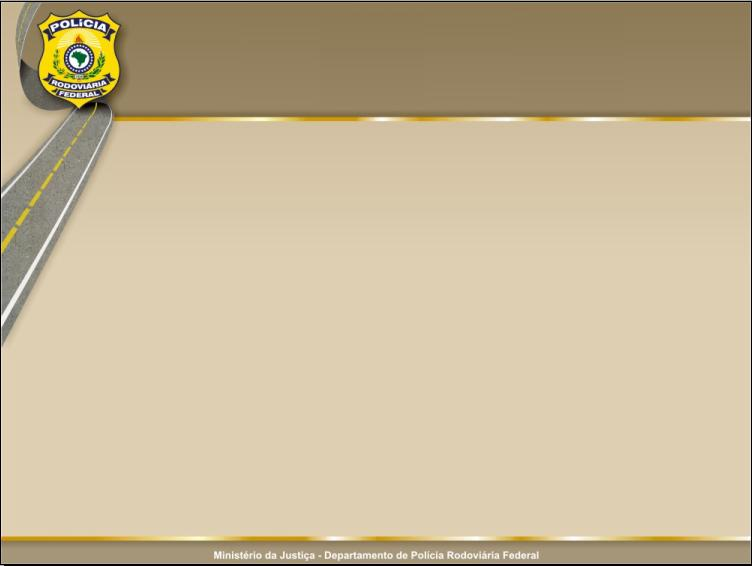 FISCALIZAÇÃO
- EDUCATIVA – COMANDO DE SAÚDE
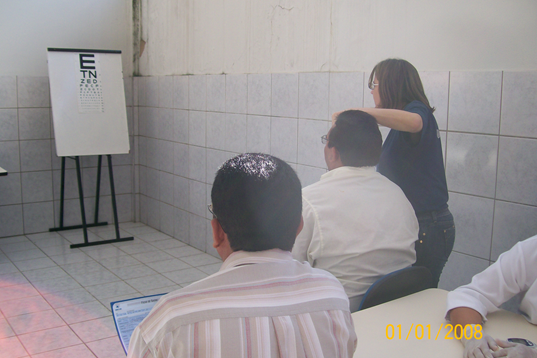 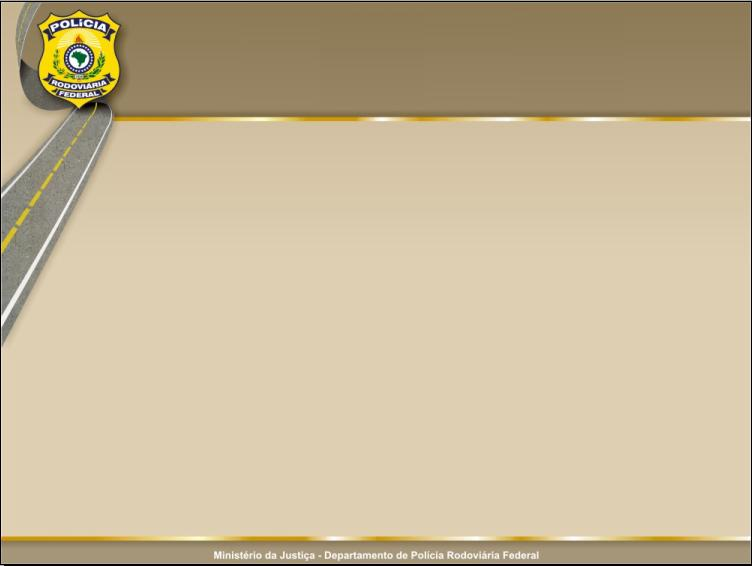 FISCALIZAÇÃO
- EDUCATIVA – COMANDO DE SAÚDE
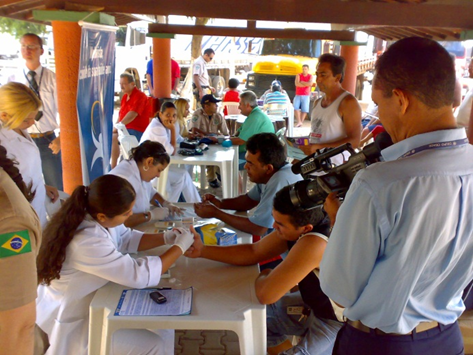 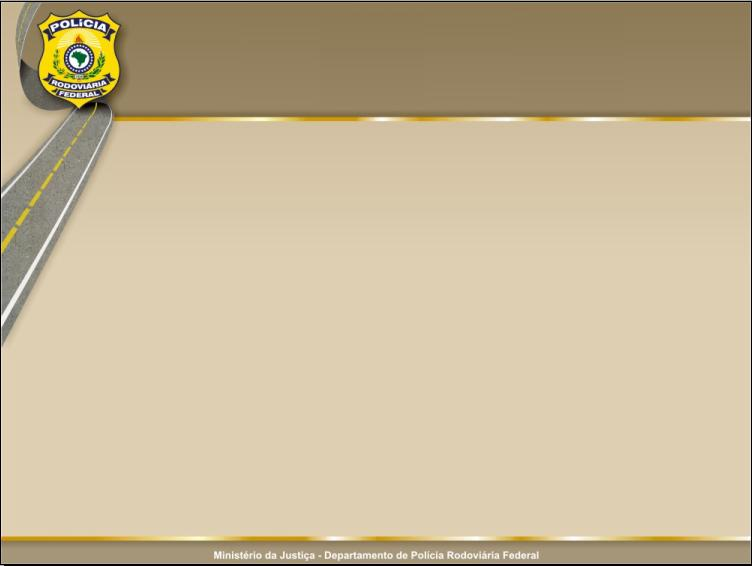 FISCALIZAÇÃO
- EDUCATIVA – COMANDO DE SAÚDE
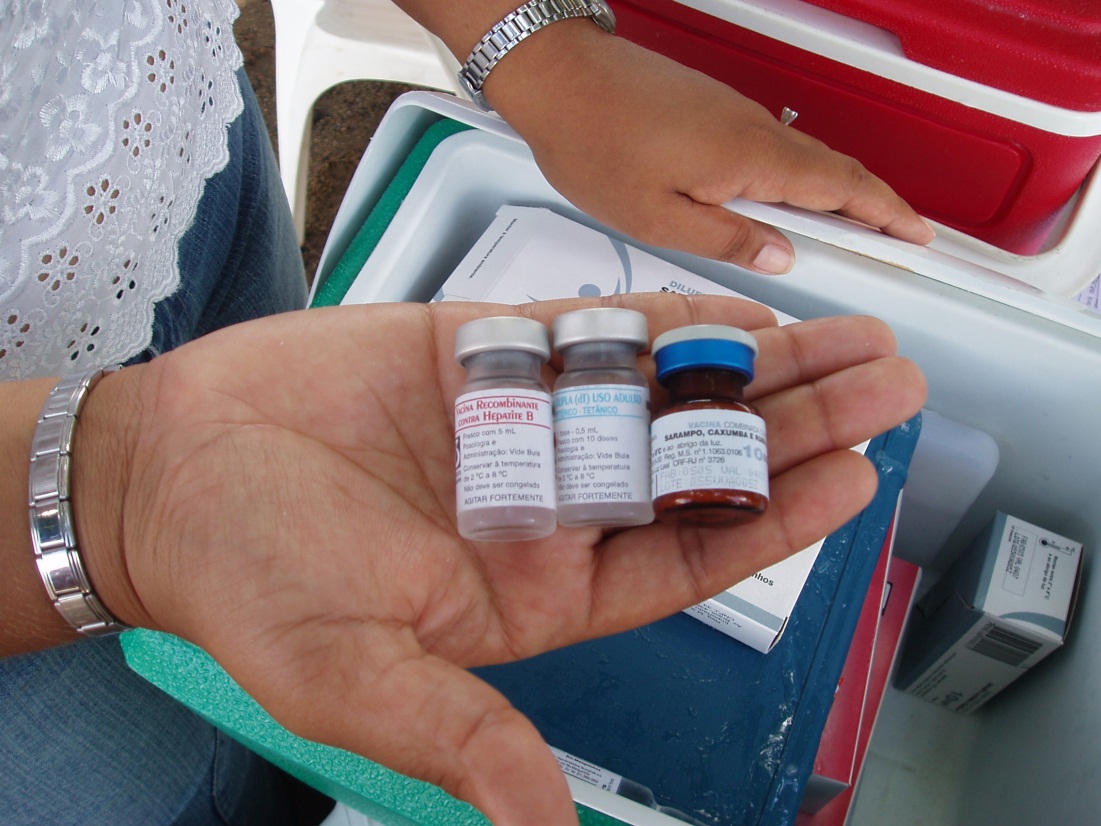 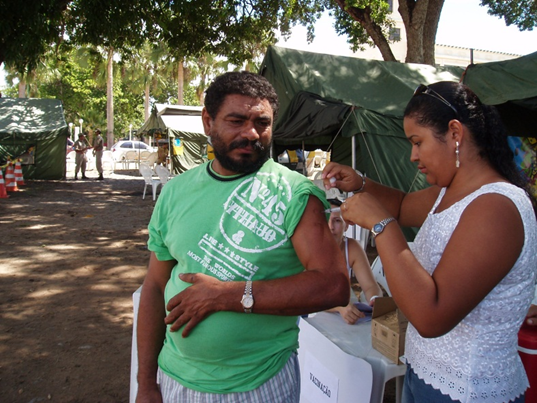 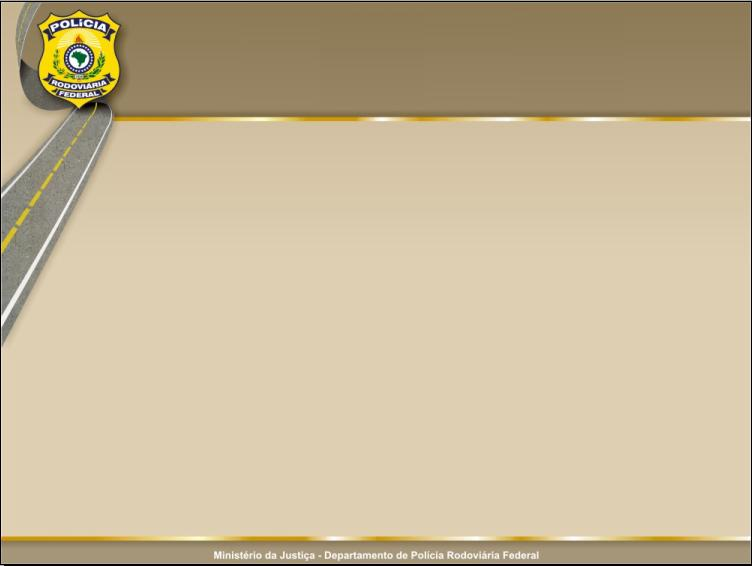 FISCALIZAÇÃO
- EDUCATIVA – COMANDO DE SAÚDE
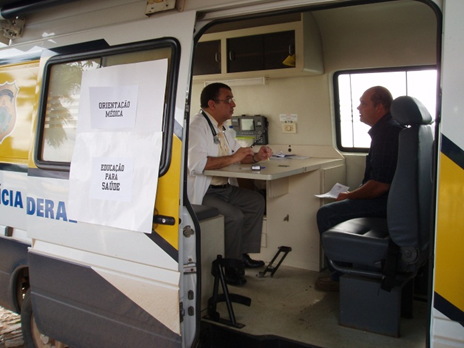 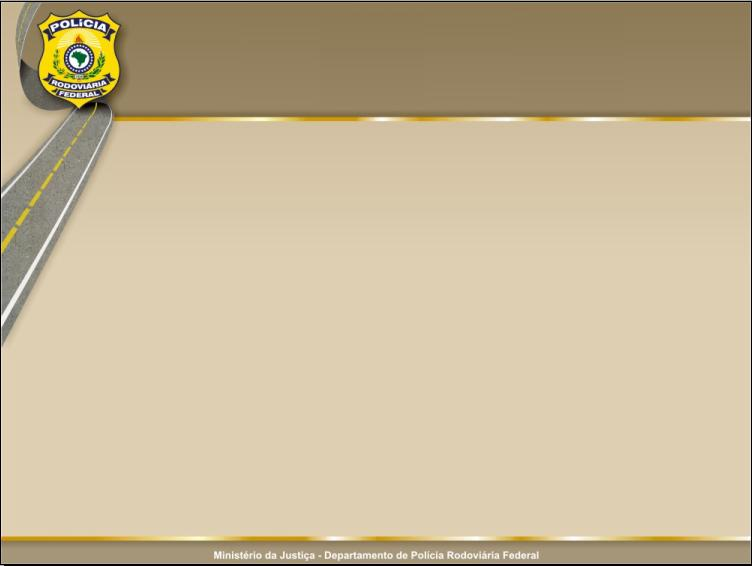 FISCALIZAÇÃO
- EDUCATIVA – COMANDO DE SAÚDE
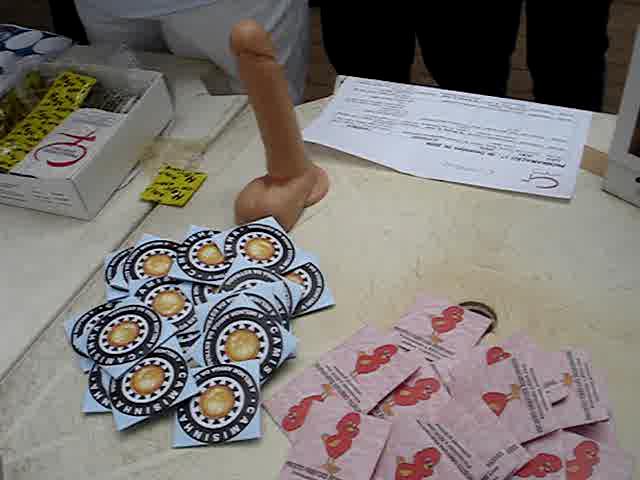 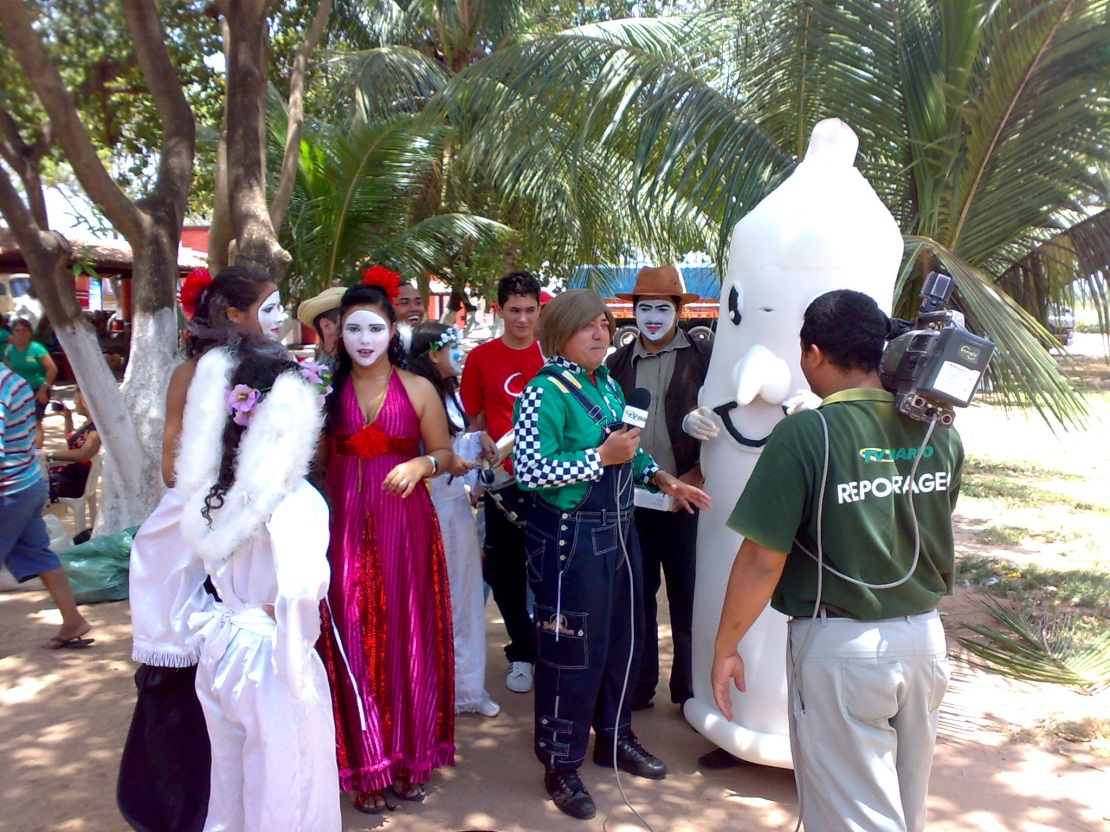 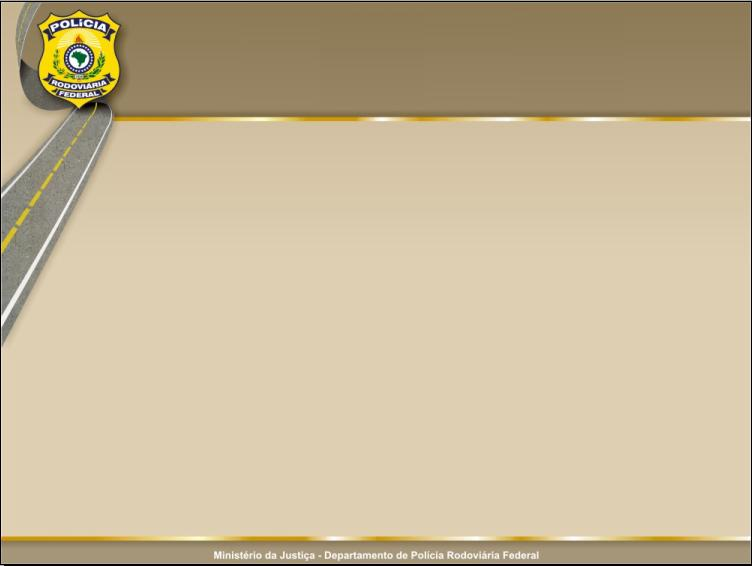 FISCALIZAÇÃO
– COMANDO DE SAÚDE - RESULTADOS
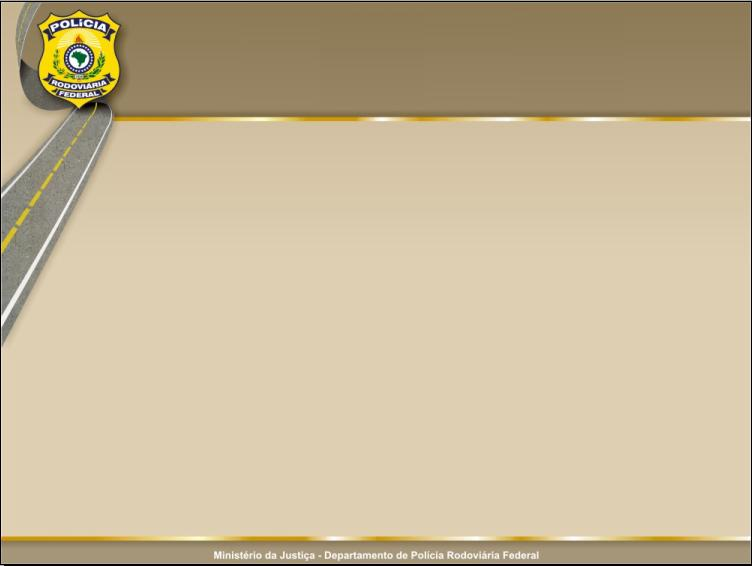 FISCALIZAÇÃO
– COMANDO DE SAÚDE - RESULTADOS
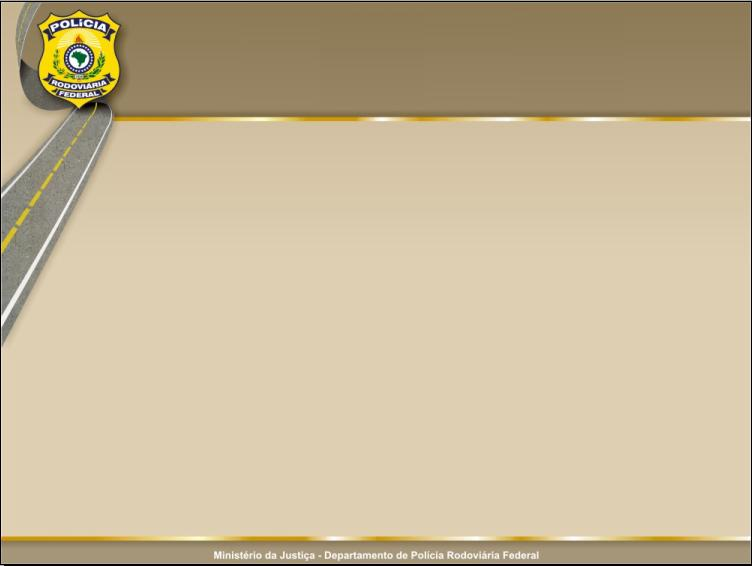 FISCALIZAÇÃO
– COMANDO DE SAÚDE - RESULTADOS
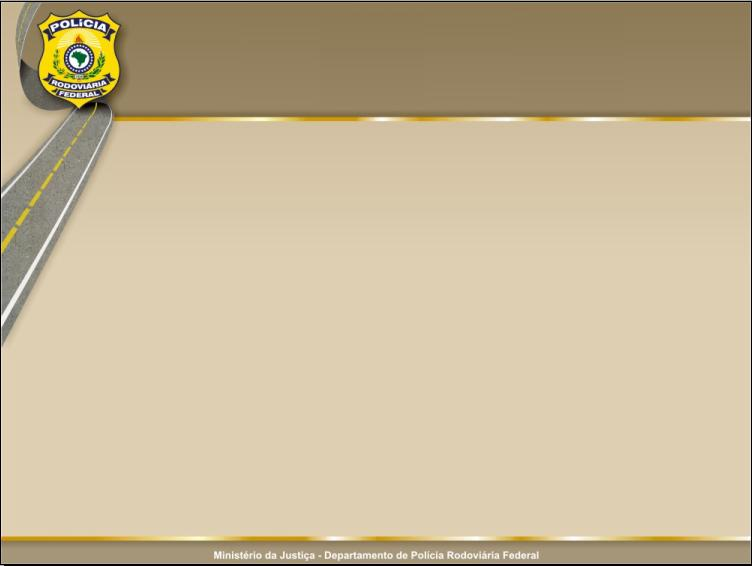 FISCALIZAÇÃO
– COMANDO DE SAÚDE - RESULTADOS
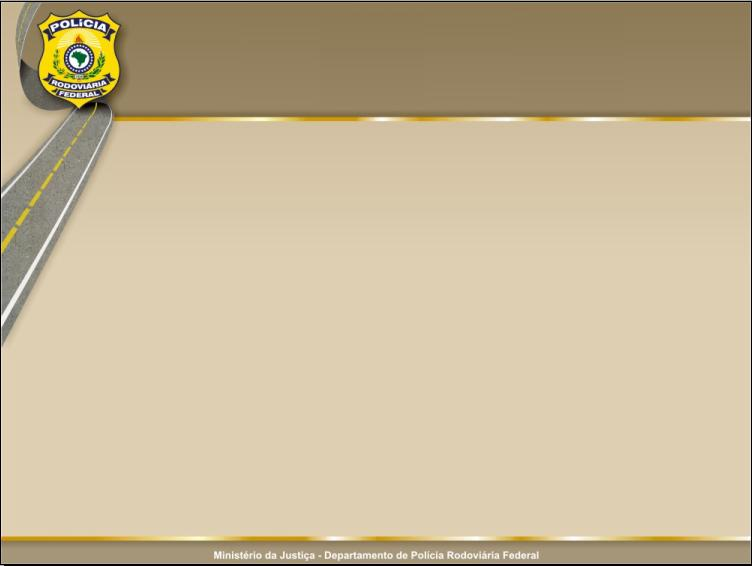 FISCALIZAÇÃO
– COMANDO DE SAÚDE - RESULTADOS
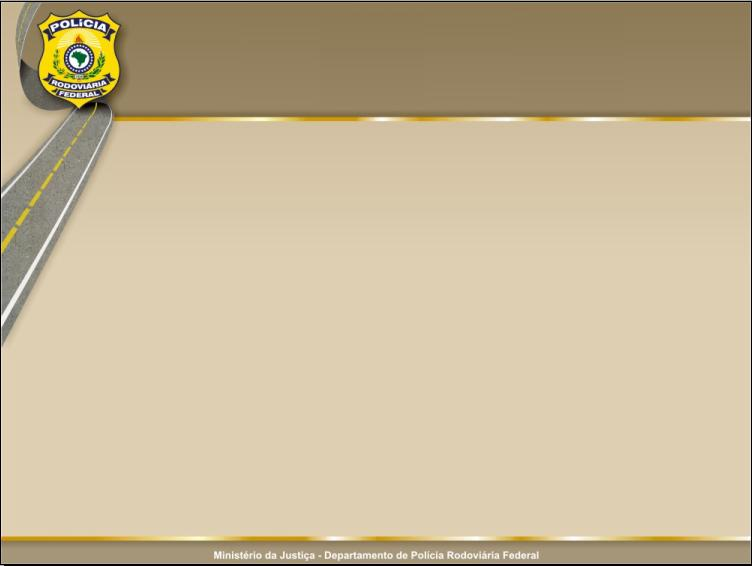 FISCALIZAÇÃO
– COMANDO DE SAÚDE - RESULTADOS
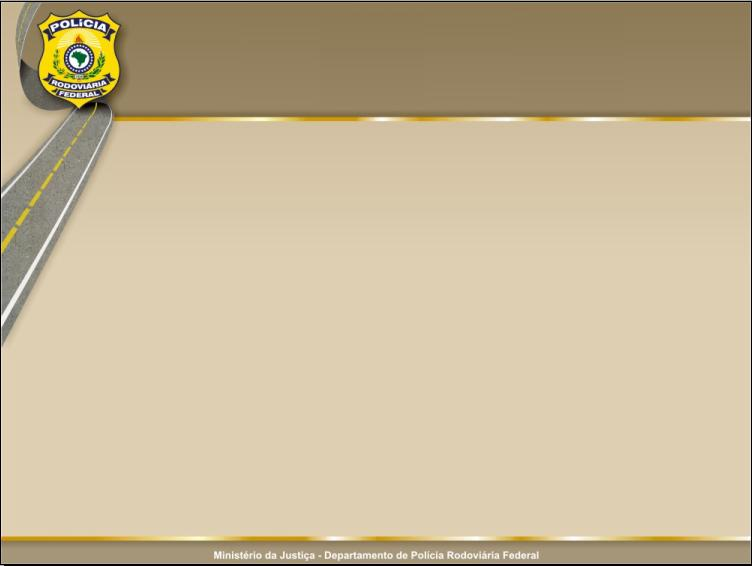 FISCALIZAÇÃO
– COMANDO DE SAÚDE - RESULTADOS
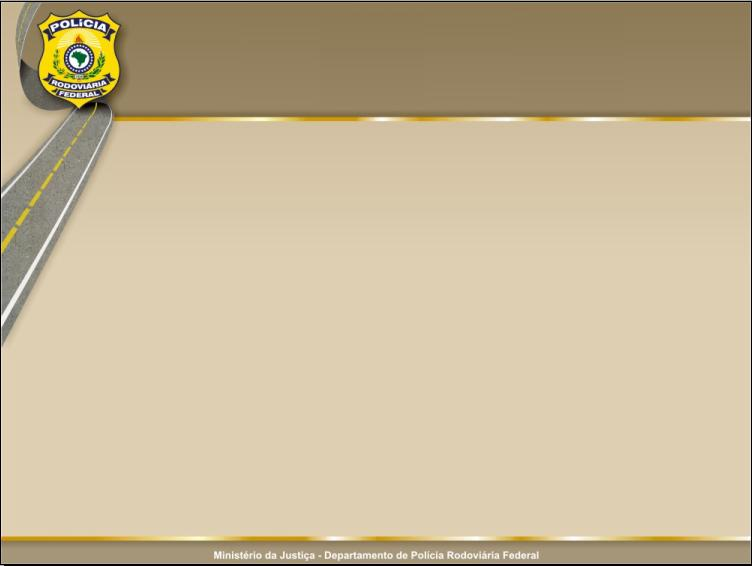 FISCALIZAÇÃO
– COMANDO DE SAÚDE - RESULTADOS
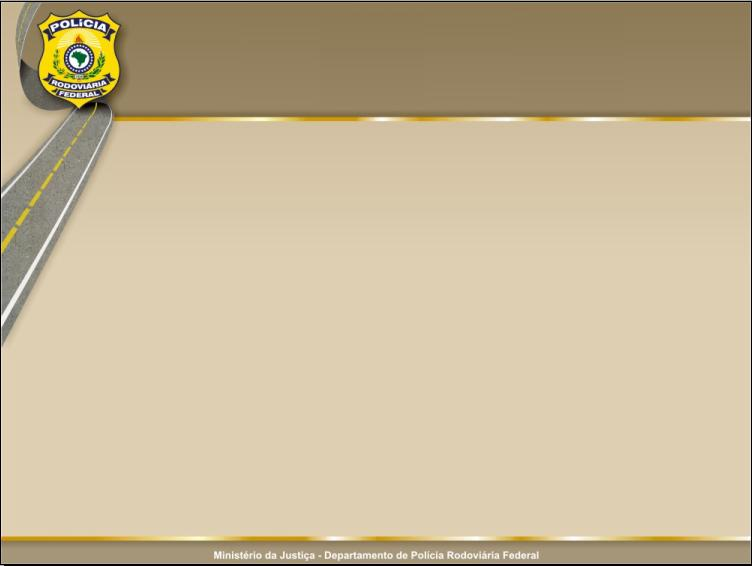 FISCALIZAÇÃO
– COMANDO DE SAÚDE - RESULTADOS
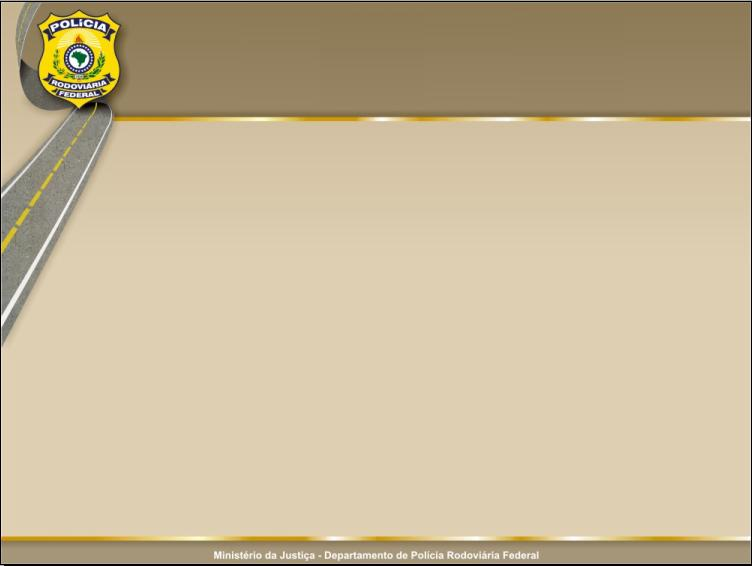 FISCALIZAÇÃO
– COMANDO DE SAÚDE - RESULTADOS
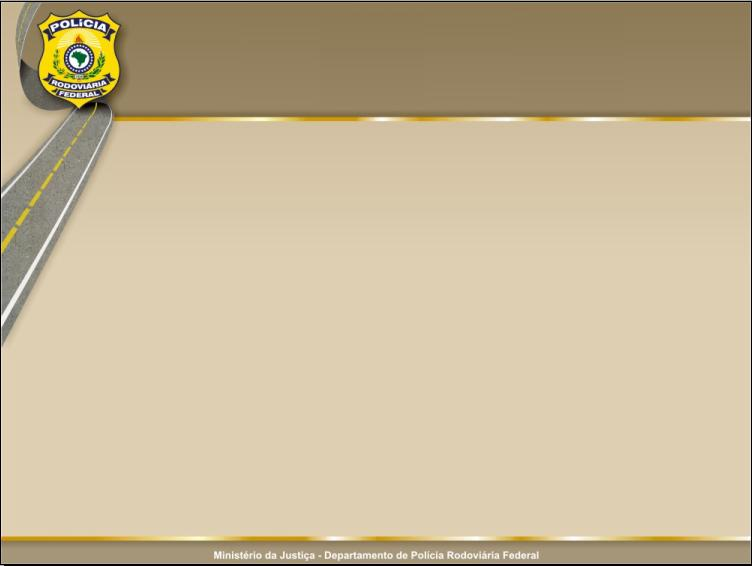 FISCALIZAÇÃO
– COMANDO DE SAÚDE - RESULTADOS
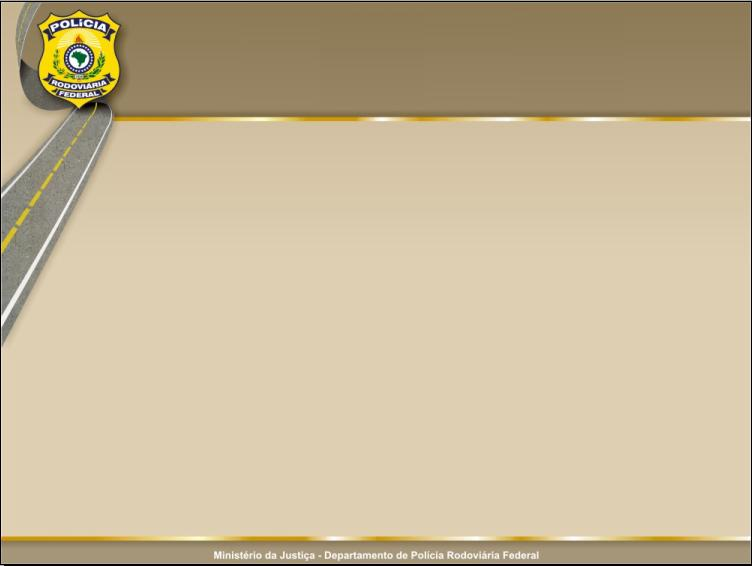 FISCALIZAÇÃO
– COMANDO DE SAÚDE - RESULTADOS
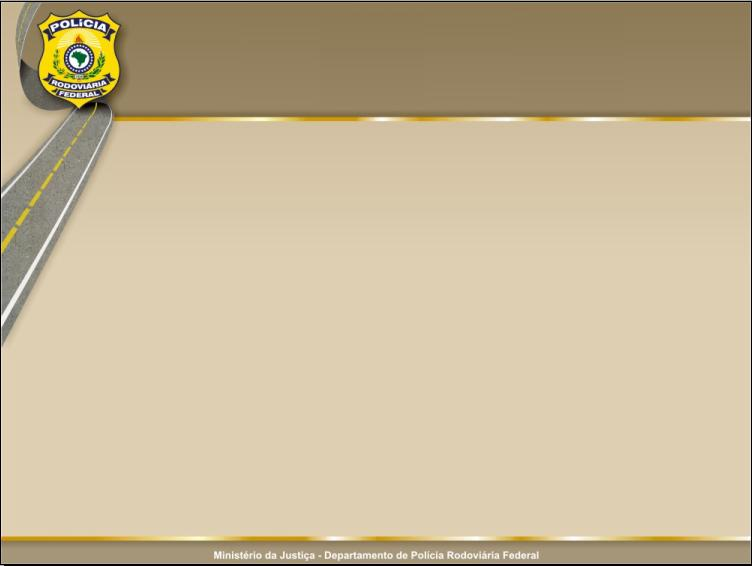 FISCALIZAÇÃO
– COMANDO DE SAÚDE - RESULTADOS
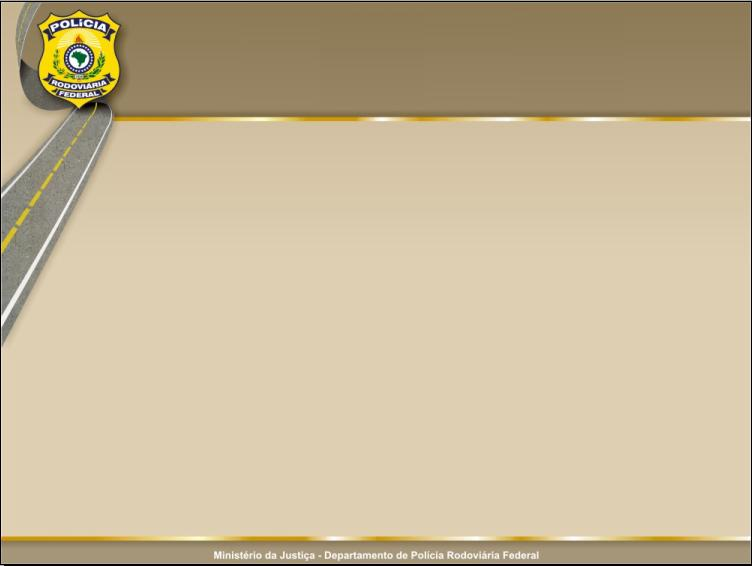 RESULTADO
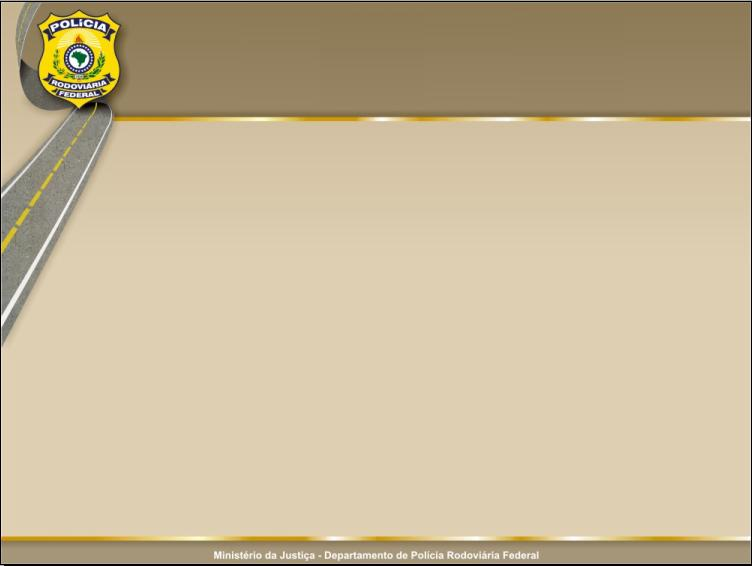 OBRIGADO
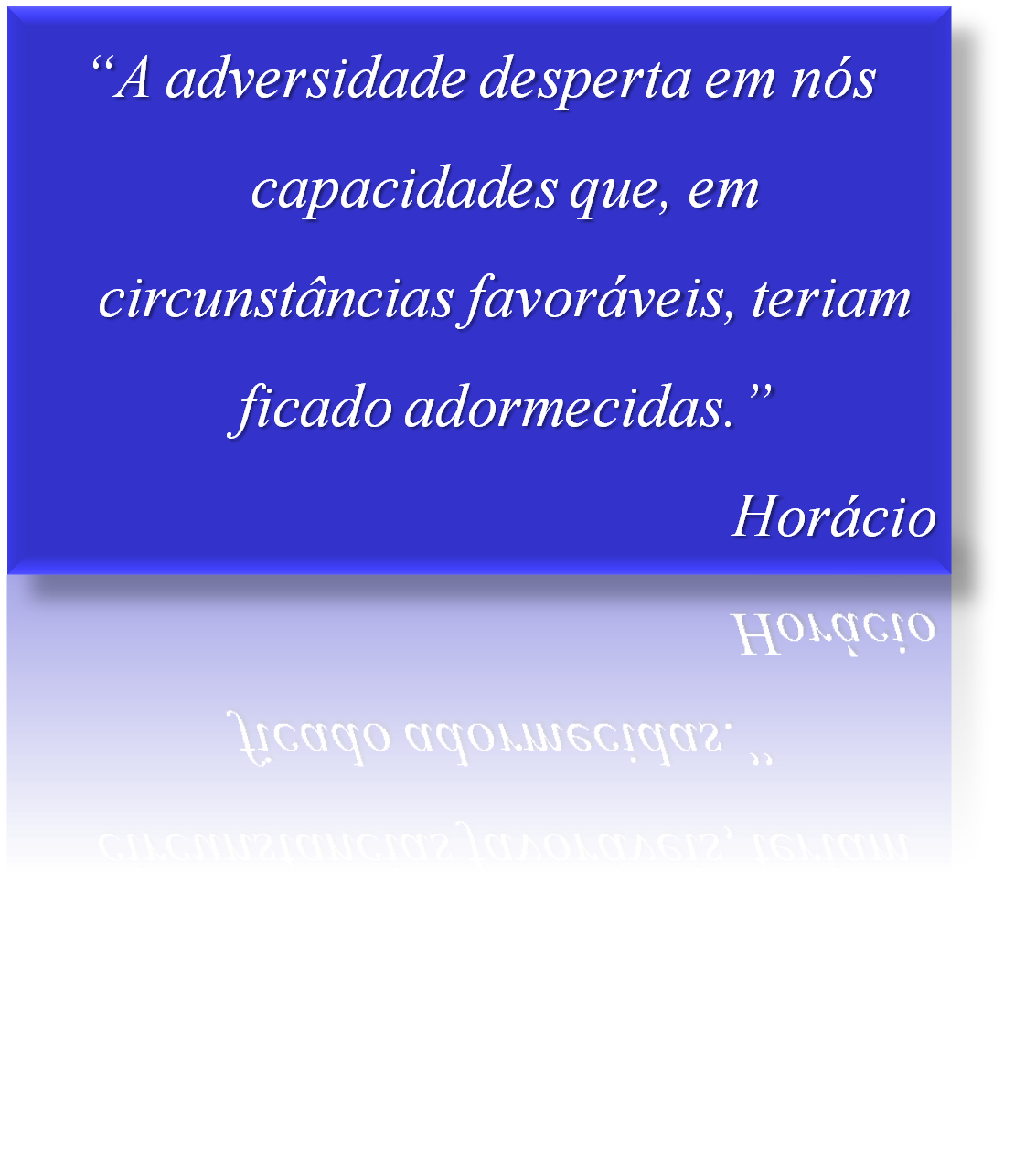